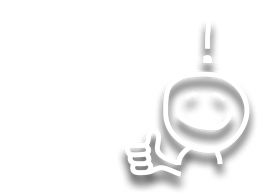 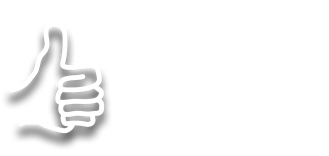 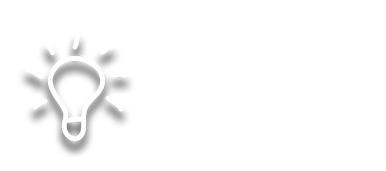 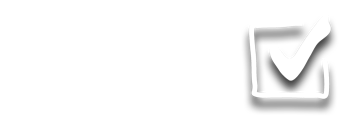 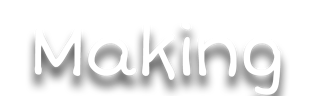 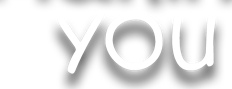 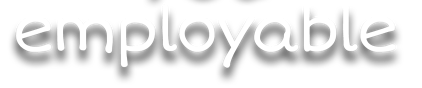 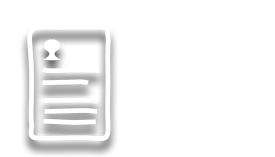 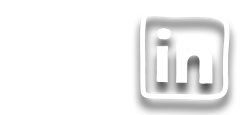 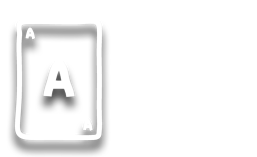 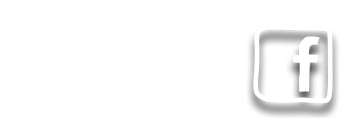 Searching for Jobs
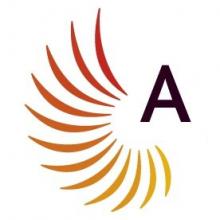 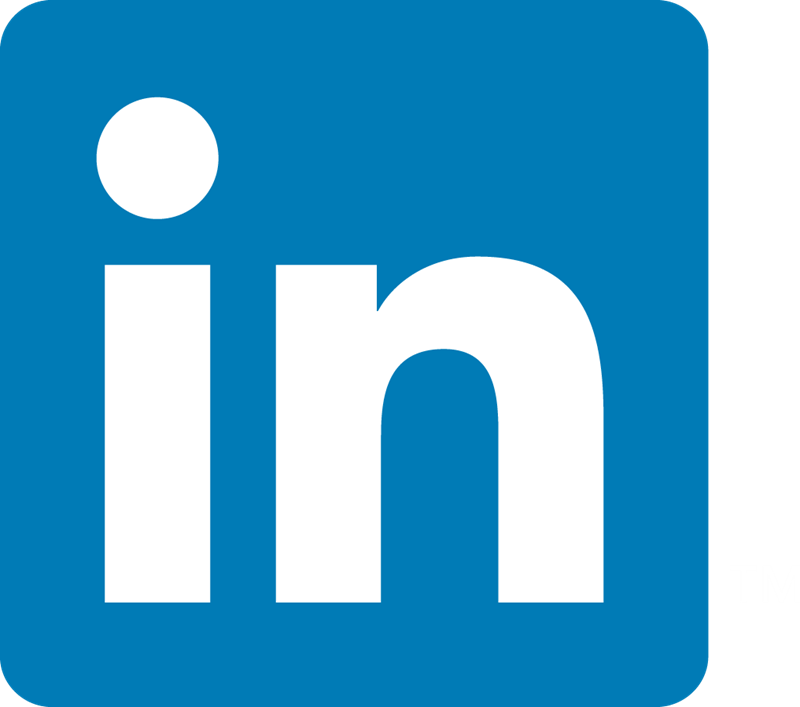 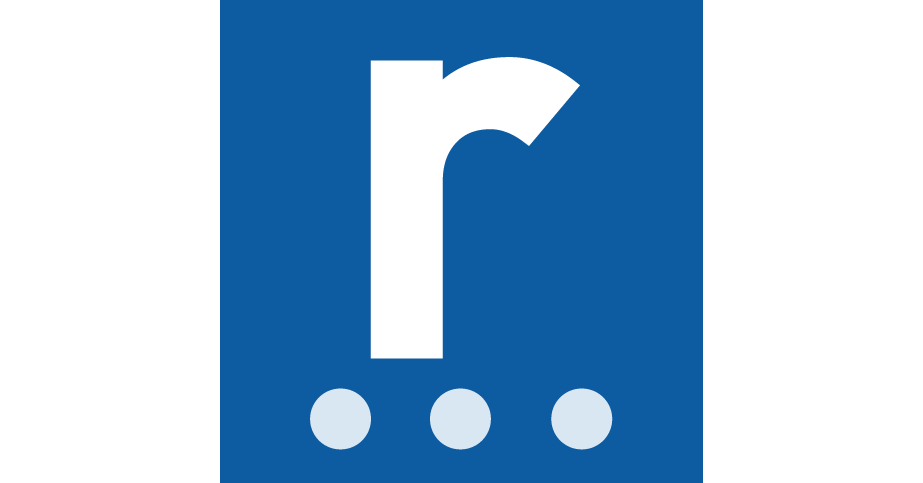 LinkedIn
Reed
Apprenticeships
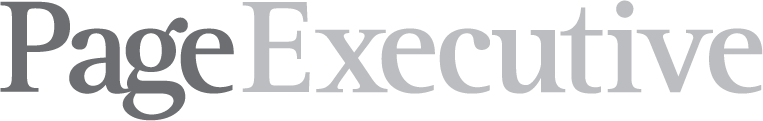 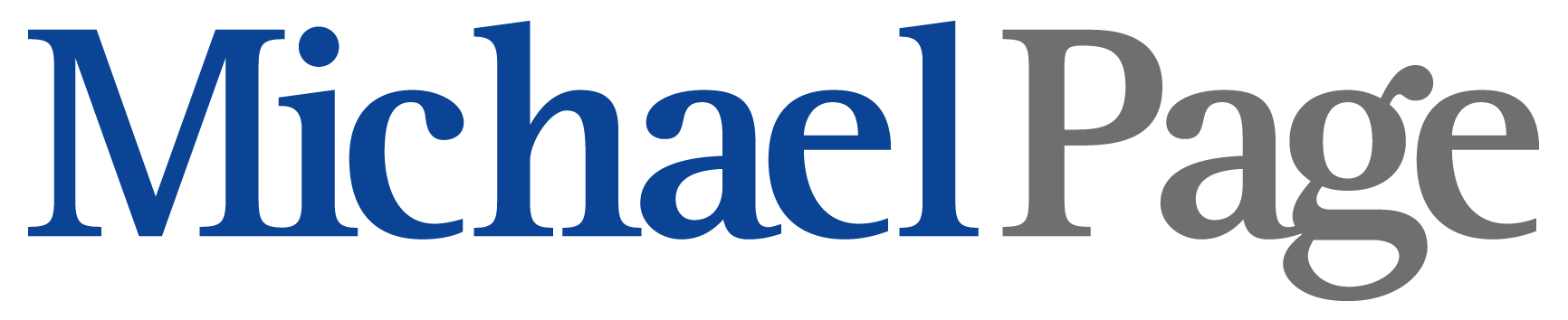 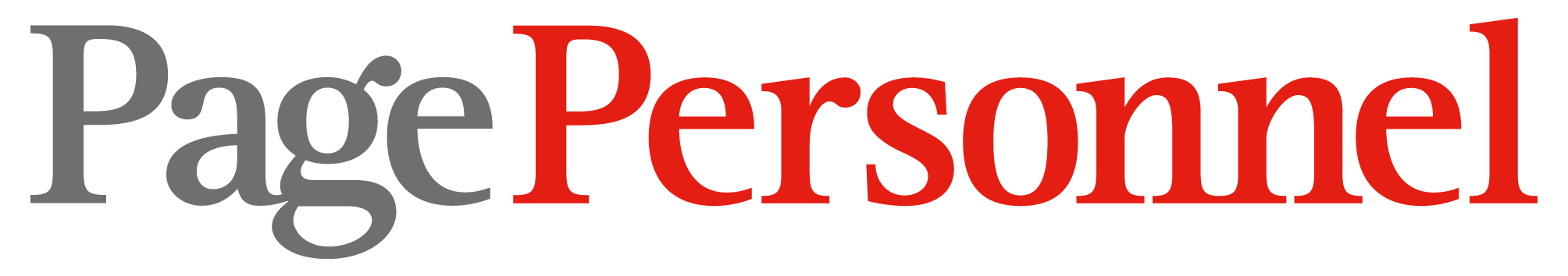 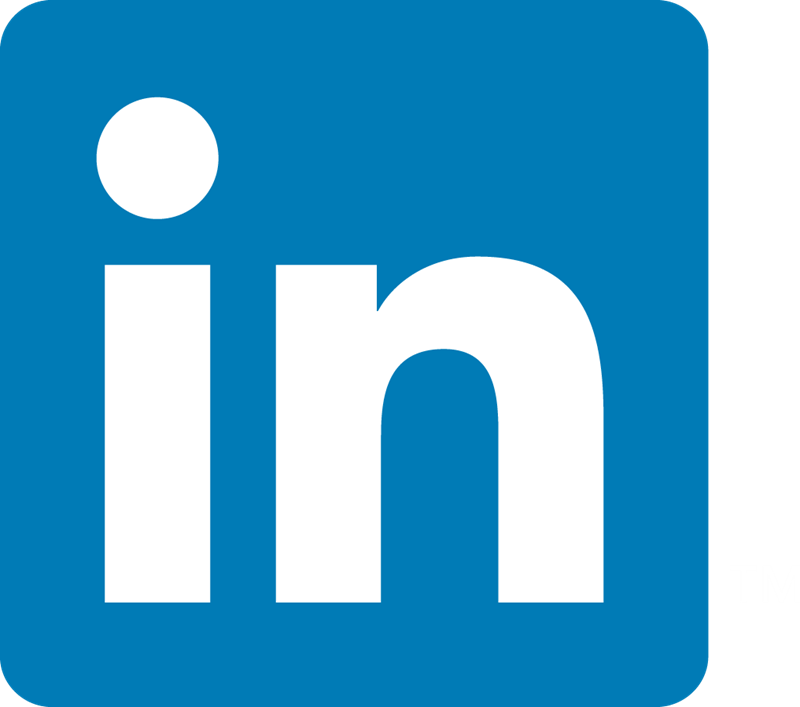 Do’s
Don'ts
Personalise connection requests
Don’t send spam messages
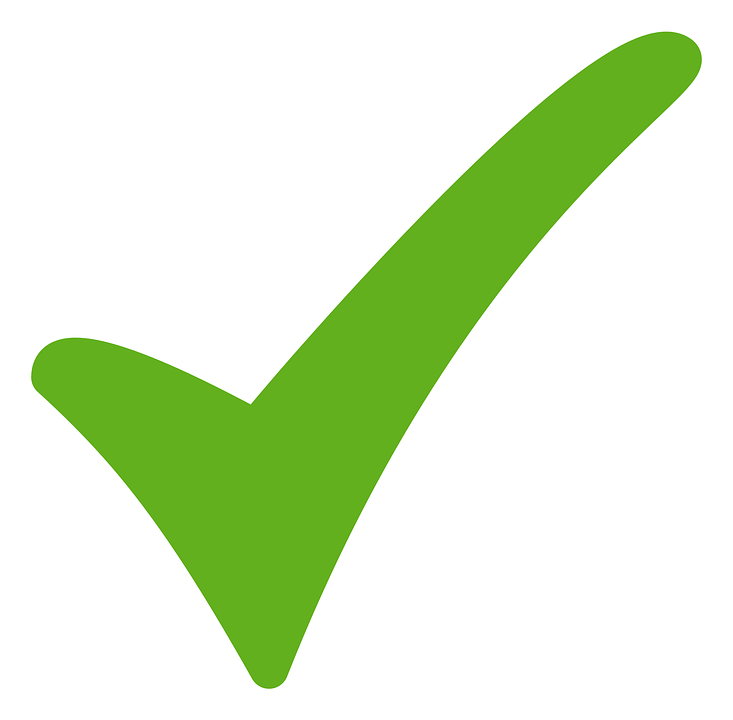 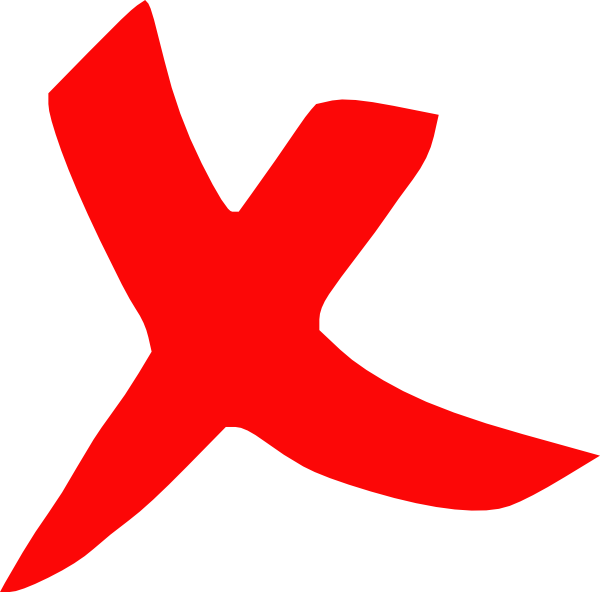 Don’t ask people you don’t know for LinkedIn recommendations
Have a profile picture so people can see who they’re connecting with
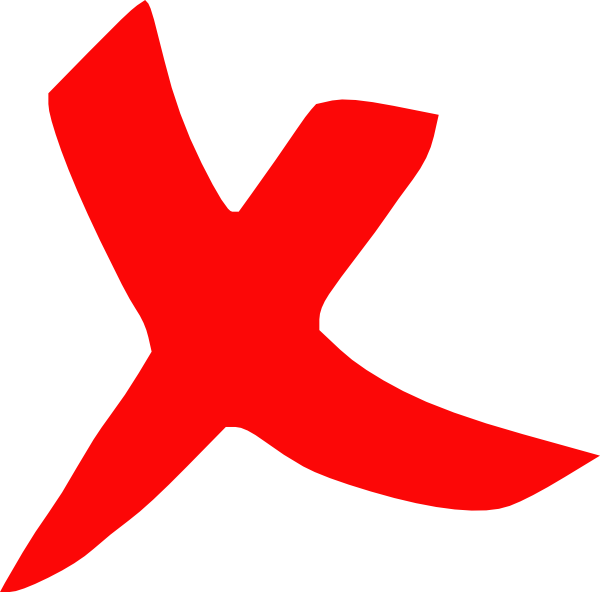 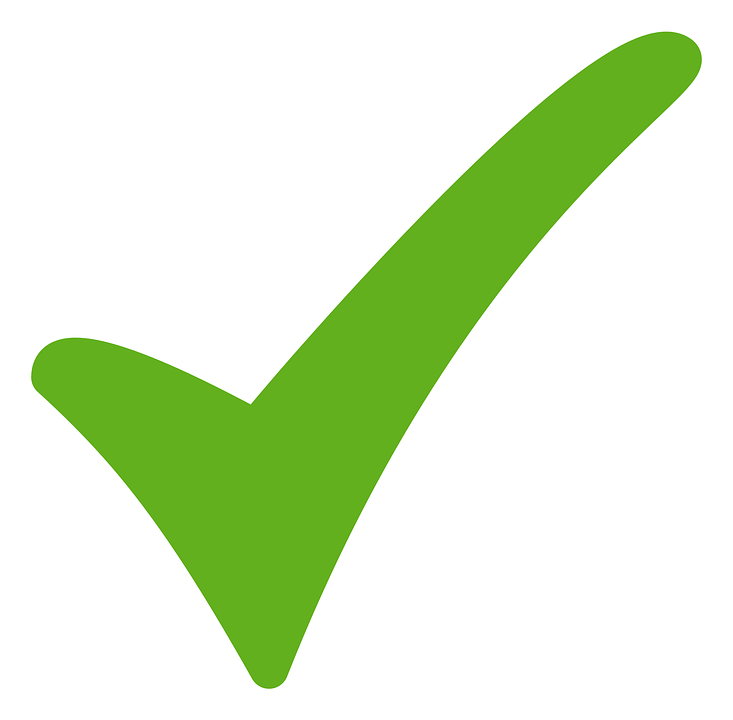 Don’t criticise or comment negatively in groups or discussions
Keep it professional (only share information relevant to business)
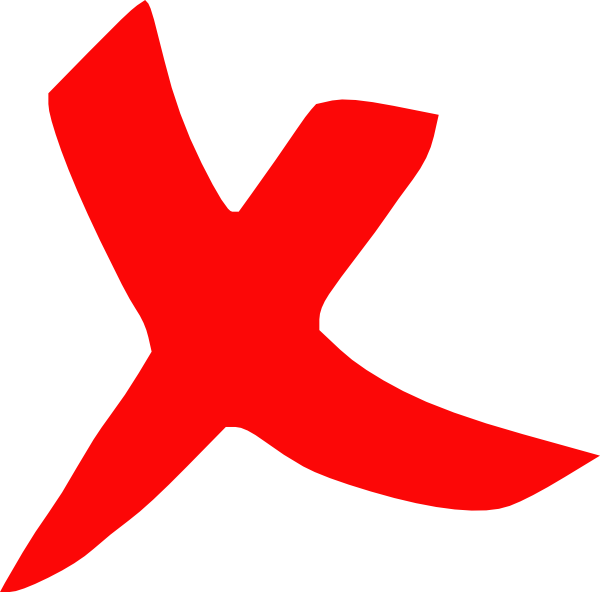 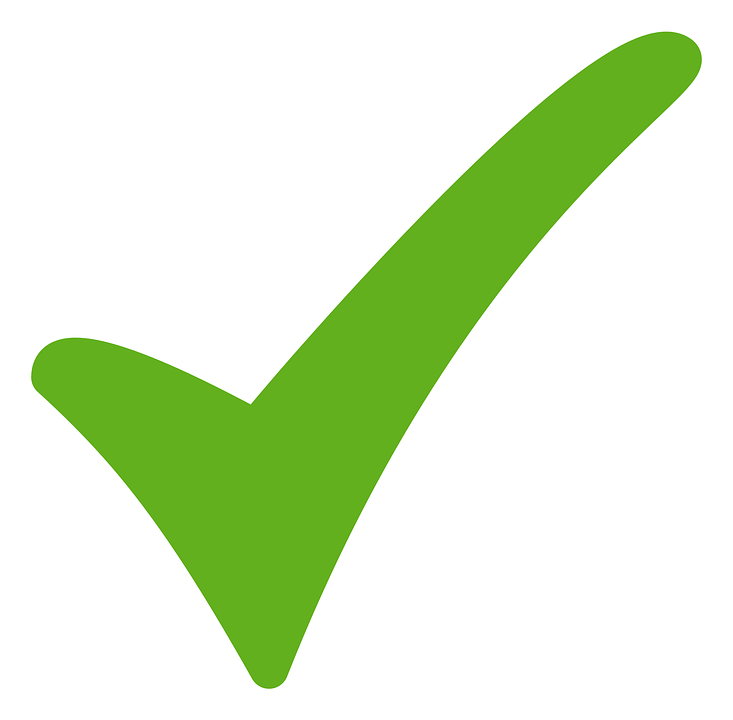 Don’t ask people to like or share your Facebook page
Turn off notifications when updating your profile
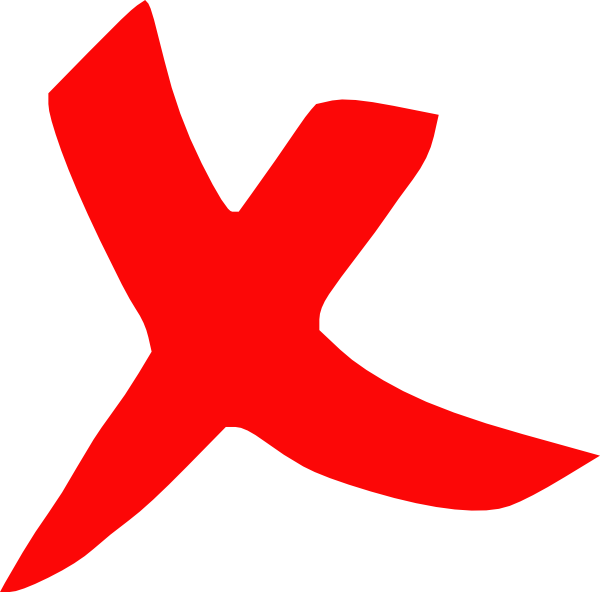 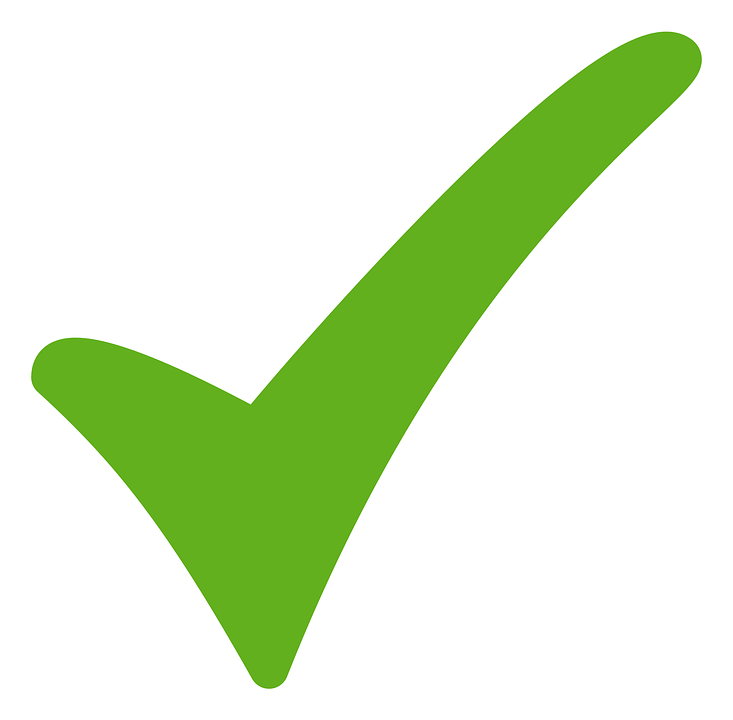 Don’t treat LinkedIn like your Facebook or Twitter page
Respond promptly to messages (1 – 2 days)
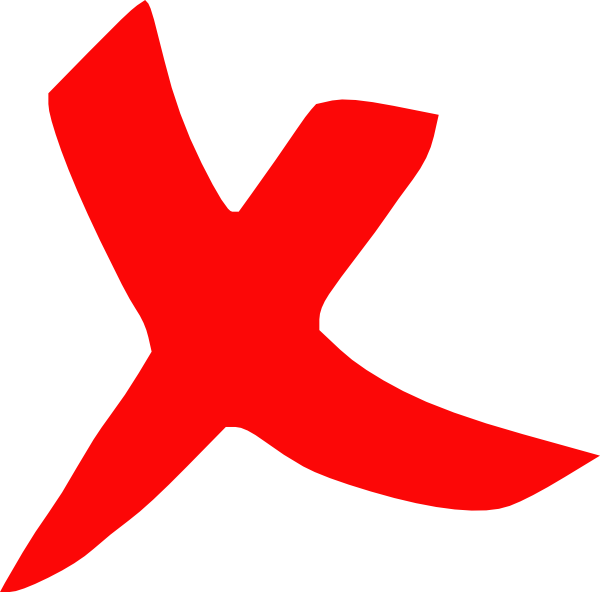 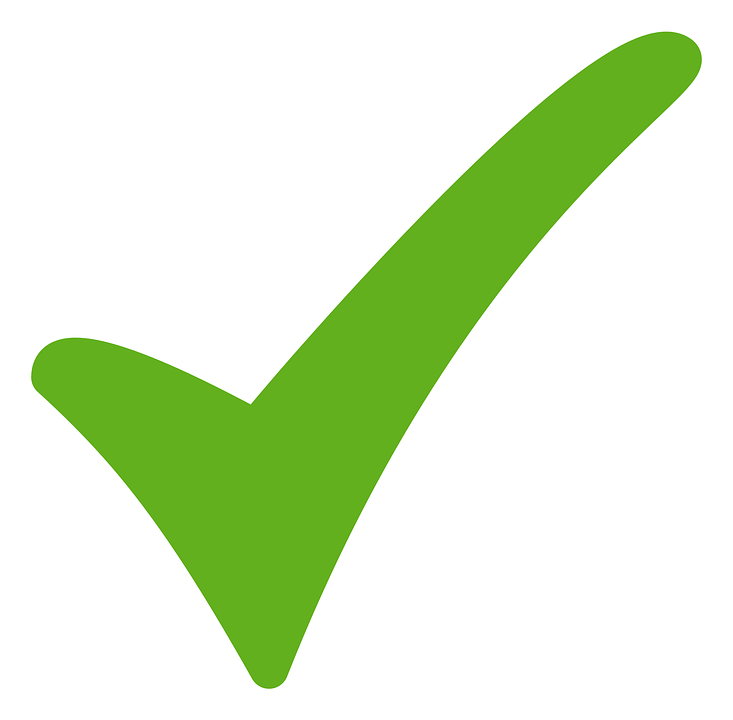 How to build a good        profile
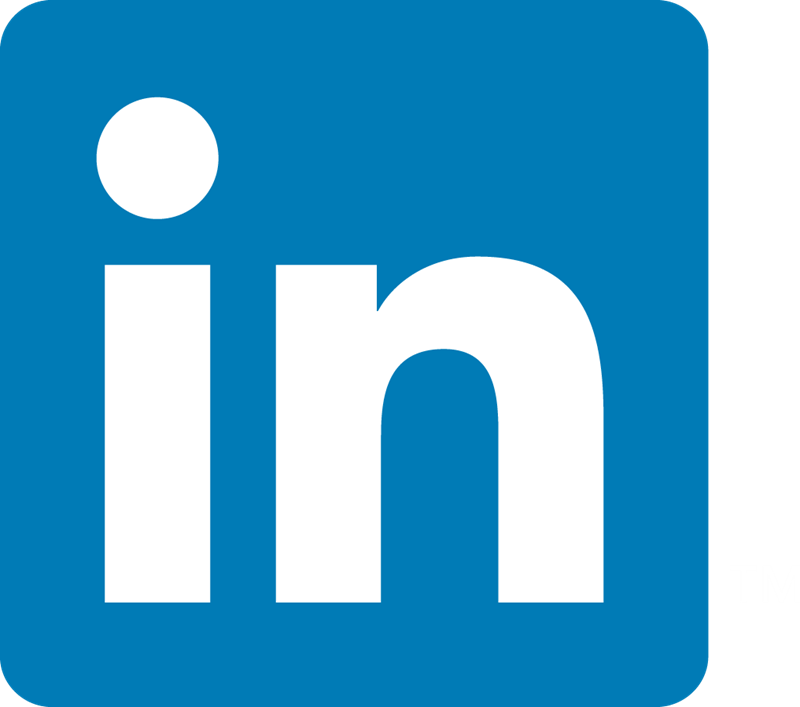 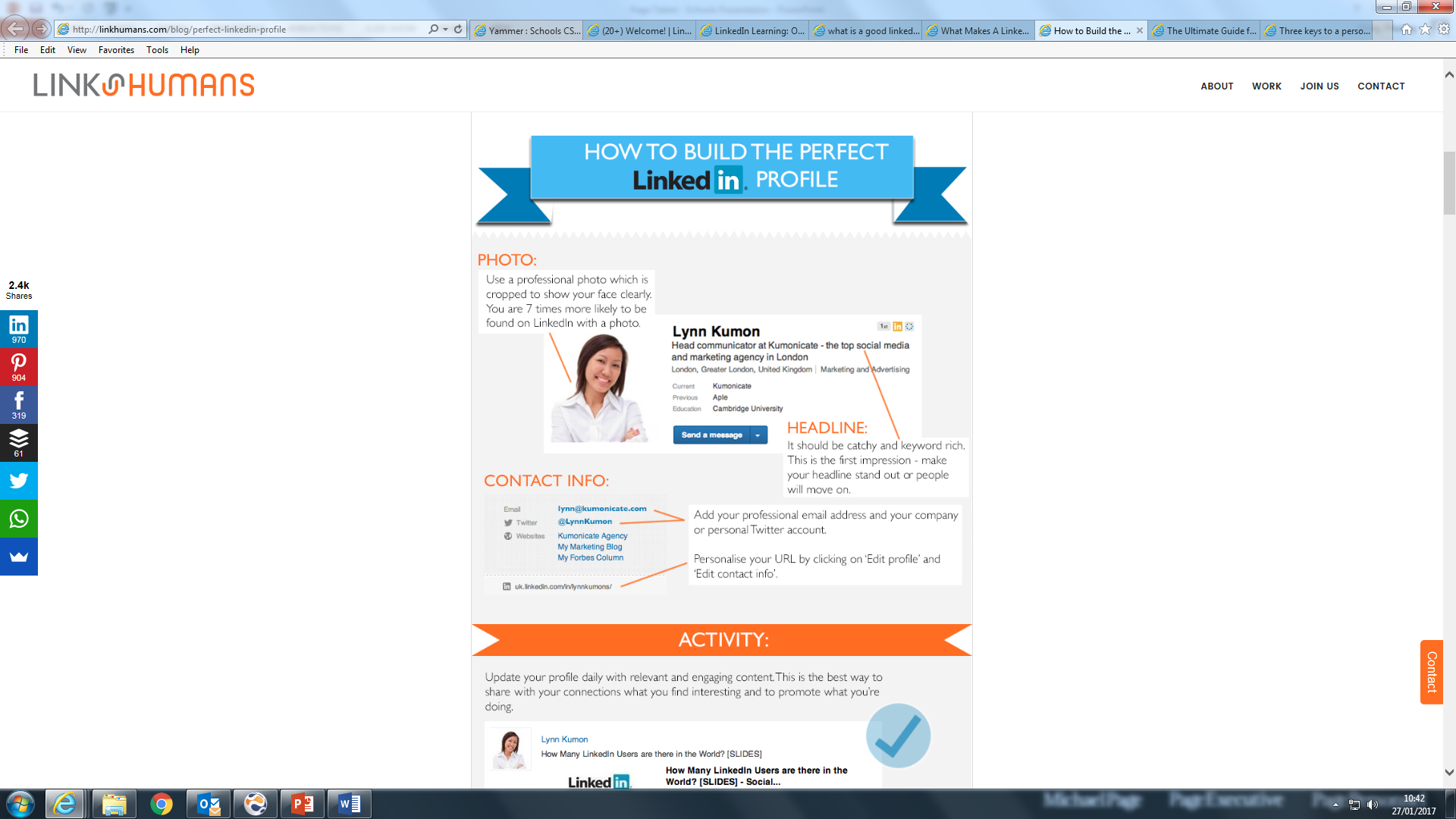 Regular Activity
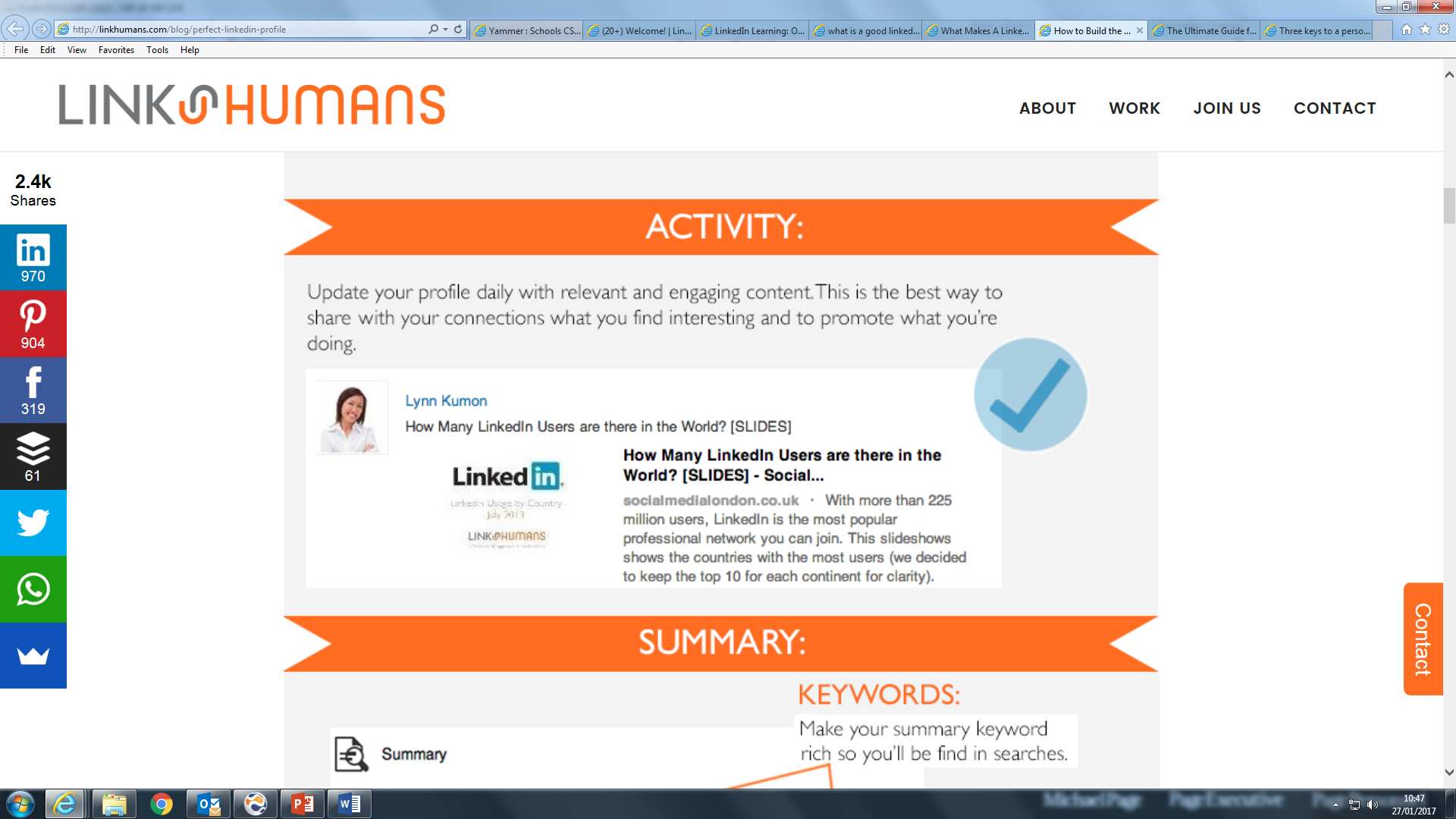